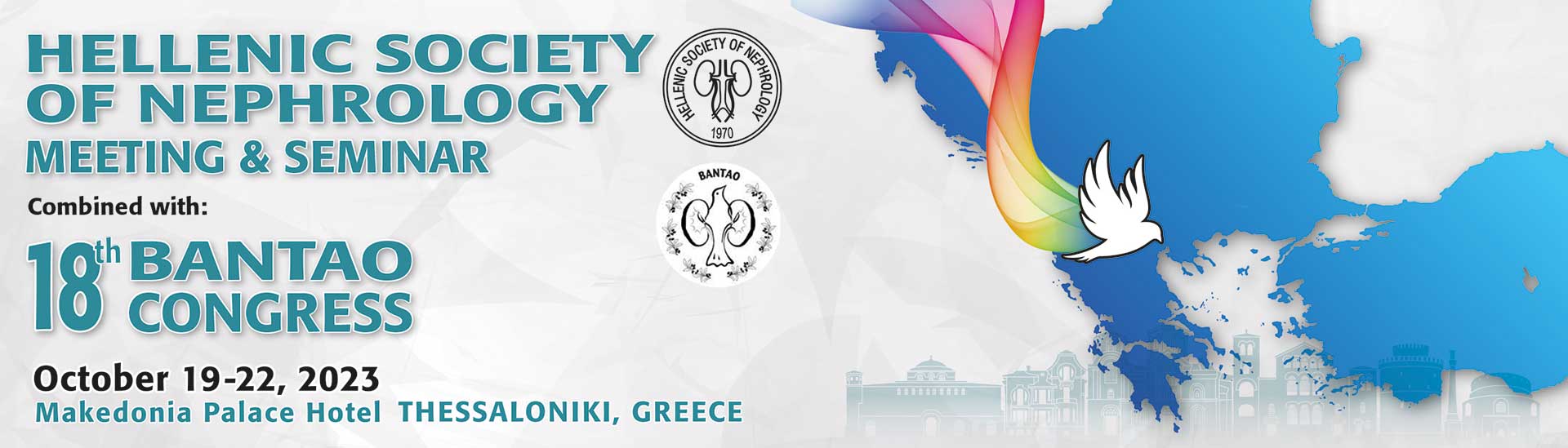 Multicenter Study to Evaluate the Impact of Vaccination Against SARS-CoV-2 and/or COVID-19 in the Clinical Course of Patients with IgA Nephropathy
P. Kalogeropoulos, S. Marinaki, D. Gkalitsiou, C. Skalioti, P. Kriki , K. Kantartzi, G. Moustakas, M. Papasotiriou, M. Karagiannis, M.-E. Agoranou, E. Grapsa, P. Nikolopoulos, S. Panagoutsos, I.N. Boletis, D. Goumenos, S. Lionaki
Aim of the study
To evaluate:
The frequency of adverse events (AE) from SARS-CoV-2 vaccination in patients with IgAN
The most common AE in this group 
The incidence of relapse after vaccination
The clinical course and outcome of COVID-19
The incidence of relapse after COVID-19
Methods I
Multicentre, retrospective study
Inclusion criteria:
Biopsy-proven IgAN
>1 vaccine dose against SARS-CoV-2
and/or
3.	 COVID-19
Exclusion criteria 
ESKD prior to vaccination/infection
Patients with first IgAN diagnosis after vaccination
Methods II
Records:
Demographics 
Histopathological diagnosis
Immunosuppressive Regiments
Outcome of IgAN
Vaccination type, number of doses and timing
Adverse Events of vaccination
Potential effect of vaccination on the clinical course of IgAN
Outcome of COVID-19
IgAN: definitions
Remission: proteinuria <1g/24h, no hematuria 


Relapse: proteinuria >1g/24h, eGFR impairment
Cohort characteristics I
Cohort characteristics II
Post vaccination adverse events
Patients with IgAN and COVID-19
*3 patients, all of which vaccinated, were under immunosuppressive therapy 
**100% of unvaccinated patients was infected by SARS-Cov-2
Conclusions
Vaccination against SARS-CoV-2 appears safe for patients with IgAN

The majority of patients who were infected had an uncomplicated outcome

Neither COVID-19 nor SARS-CoV-2 vaccination was associated with disease relapse